PERILAKU SISWA SEBAGAI INDIVIDU
Nia Kurniaty Rukman, S.Pd., M.Si
INDIVIDU ?
Konsep Individu
Siswa

Guru
Karakteristik, Kemampuan, Perilaku Individu
KONSEP INDIVIDU
Peserta didik yang melakukan kegiatan belajar, baik secara klasikal, kelompok dan individual tidak terlepas dari  karakteristik, kemampuan, dan perilaku individu
Siswa sebagai subyek dalam proses pendidikan maka karakteristik, kemampuan dan perilaku siswa yang menjadi kajian.
KARAKTERISTIK INDIVIDU
Individu adalah kesatuan jasmani dan rohani yang memiliki  ciri-ciri khas atau spesifik tertentu
Ciri-ciri khas bersifat jasmaniah, dan ciri-ciri rohaniah/psikis
Karakteristik utama dari individu manusia adalah individu manusia itu sendiri. Individu itu unik dan berada dalam proses perkembangannya yang dinamis
Karakteristik Individu
DINAMIS
UNIK
MANUSIA SEBAGAI INDIVIDU YANG UNIK
Secara garis besar manusia terdiri dari 2 aspek, jasmani dan rohani
Aspek jasmani: TB, BB, panca indra, anggota badan, peredaran darah, hormon, dll.
Aspek rohani: kecerdasan, bakat, kecakapan hasil belajar, sikap, minat, motivasi, emosi dan perasaan, watak, kemampuan sosial, kemampuan bahasa, interaksi sosial dll.
Aspek-aspek dilihat dari kondisi, tahap dan hubungannya dengan objek yang dihadapi membentuk banyak karakteristik individu.
Tiap individu adalah unik - perpaduan antara ciri-ciri jasmaniah dan rohaniah yang tidak sama dengan orang lain yang merupakan integritas (kesatupaduan) bukan penjumlahan.
Semua ciri khas yang dimiliki individu membentuk satu integrasi yang harmonis.
Ada juga ditemukan disintegrasi (ketidaklarasan ciri-ciri atau sifat)
MANUSIA BERKEMBANG DINAMIS
Perkembangan tidak hanya dialami oleh manusia, tetapi dialami juga oleh binatang dan tumbuhan. Perkembangan kuantitas—tumbuh
Perkembangan keterampilan pada binatang, membuat sarang, menangkap mangsa, berkelahi diperoleh secara instinktif, alamiah tidak dipelajari.
Perkembangan manusia lebih tinggi dan kompleks. Sebagian besar diperoleh dari usaha belajar, hanya sedikit yang diperoleh karena instinktif
Pekembangan manusia lebih tinggi dan dinamis karena manusia mampu belajar, memiliki kreativitas dan dinamika.
Sifat-sifat itulah yang menyebabkan perkembangan manusia sulit diperkirakan dan diramalkan
ASPEK PERILAKU INDIVIDU
Individu menampilkan dirinya kepada pihak luar melalui kegiatan atau perilakunya. 
Hanya sebagian kecil perilaku nampak dan diamati dari luar, sebagian besar tidak nampak/tersembunyi
Perilaku/kegiatan manusia dikelompokkan menjadi 3 kategori
	1. Kegiatan kogntif
	2. Kegiatan afektif
	3. Kegiatan psikomotor
Aspek-Aspek Perilaku Individu
Penghayatan perasaan,
sikap, moral, dan nilai-nilai
Penggunaan pikiran dalam mengenal, memahami, dan
memecahkan masalah
Kognitif
Afektif
Psikomotorik
Aktivitas yang mengandung gerakan motorik
Keragaman Karakteristik Individu
Berbeda dalam kecerdasan, bakat, dan kecakapan hasil belajarnya;

Berbeda pula dalam sikap, minat, emosi-perasaan, dan penghayatannya terhadap nilai-nilai;

Berbeda kecakapan dan
keterampilan fisik dan sosialnya
Faktor- Faktor Yang Mempengaruhi Perilaku Individu
Lingkungan
Keturunan
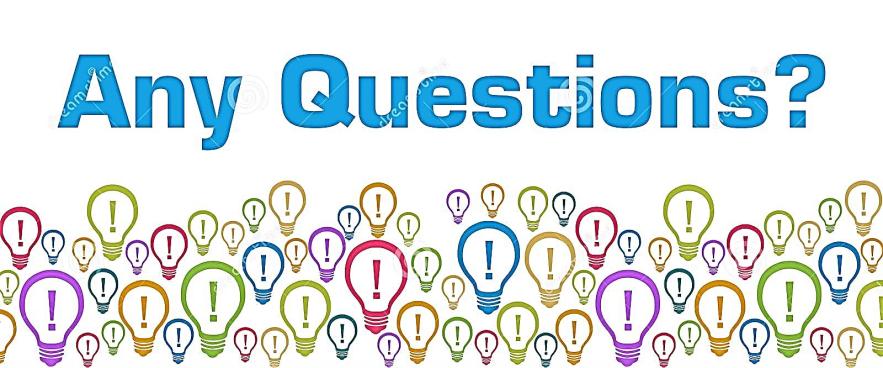 Identifikasi Guru favoritmu sewaktu SMA/SMK!

Bagaimanakah caranya beliau mengajar?
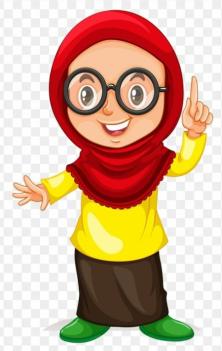 Identifikasi DOSEN favoritmu!

Bagaimanakah caranya beliau mengajar?
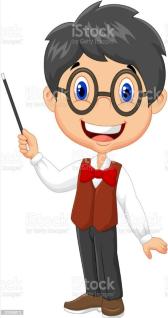 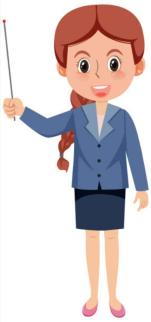